CHỦ ĐỀ 12
PHÉP CỘNG, PHÉP TRỪ TRONG PHẠM VI 1000
BÀI 60:
PHÉP CÔNG (CÓ NHỚ) TRONG PHẠM VI 1000
Còn mẹ nhặt được 229 hạt thông
Bố mẹ nhặt được tất cả bao nhiêu hạt thông
Bố nhặt được 346 hạt thông
Nhà mình đã 
có đủ thức ăn cho mùa đông chưa nhỉ
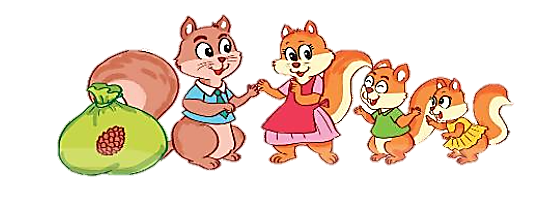 346 + 229 = ?
3
4
6
+
2
2
9
346
229
6 cộng 9 bằng 15, viết 5 nhớ 1
4 thêm 1 bằng 5, 5 cộng 2 bằng 7, viết 7
3 cộng 2 bằng 5, viết 5
+
5
7
5
346 + 229 = 575
1
Tính  ?
247
343
639
142
524
  18
845
106
+
+
+
+
590
781
542
951
2
Đặt tính rồi tính ?
427
246
607
143
729
  32
246
  44
427 + 246          607 + 143             729 + 32           246 + 44
+
+
+
+
673
750
761
290
Tóm tắt
Chấm xanh: 709 chấm
Chấm đỏ    : 289 chấm
Tất cả         : … chấm?
Rô-bốt vẽ một bản đồ bằng 709 chấm xanh và 289 chấm đỏ. Hỏi Rô-bốt vẽ tất cả bao nhiêu chấm màu?
3
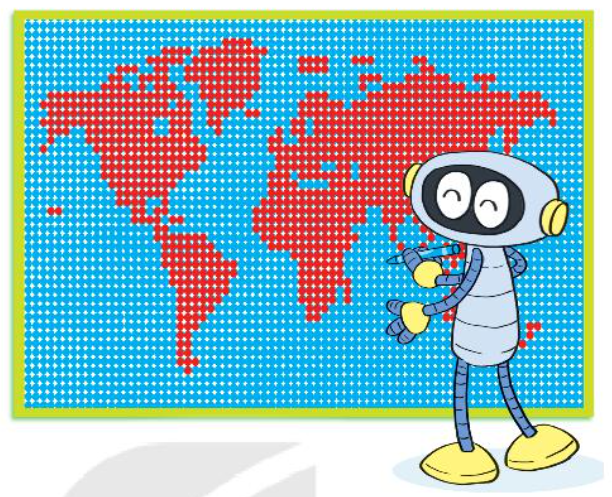 Bài giải
Số chấm màu Rô-bốt vẽ tất cả là:
       709 + 289 = 998 (chấm)
                      Đáp số: 998 chấm màu
452
273
2 cộng 3 bằng 5, viết 5
5 cộng 7 bằng 12, viết 2 nhớ 1
4 thêm 1 bằng 5, 5 cộng 2 bằng 7, viết 7
1
Tính (theo mẫu)
+
381
342
550
193
+
+
7
2
5
723
743
457 + 452          326 + 29             762 + 184           546 + 172
2
Đặt tính rồi tính ?
457
452
326
  29
762
184
546
172
+
+
+
+
909
355
946
718
Mẫu:
400 + 200 = ?
Nhẩm: 4 trăm + 2 trăm = 6 trăm.
            400   +   200  =  600
300 + 700 = ?
Nhẩm: 3 trăm + 7 trăm = 10 trăm.
            300   +   700  =  1000
3
Tính nhẩm (theo mẫu).
200 + 600 = 800
400 + 600 = 1000
500 + 400 = 900
100 + 900 = 1000
Một đàn sếu bay về phương nam tránh rét. Ngày thứ nhất, đàn sếu bay được 248 km. Ngày thứ hai, đàn sếu bay được nhiều hơn ngày thứ nhất 70 km. Hỏi ngày thứ hai đàn sếu bay được bao nhiêu ki-lô-mét?
4
Tóm tắt:
Ngày thứ nhất: 248km
Ngày thứ hai bay được nhiều hơn: 70km
Ngày thứ hai: … km?
Bài giải
Số ki-lô-mét ngày thứ hai đàn sếu bay được là:
248 + 70 = 318 (km)
Đáp số: 318 km
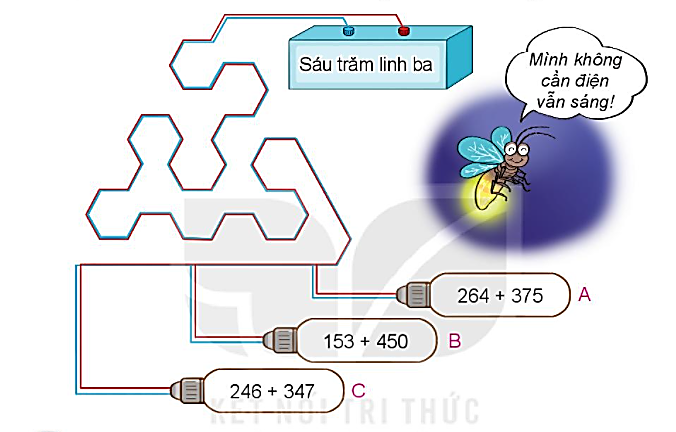 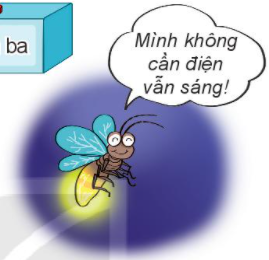 Sáu trăm linh ba
Bóng đèn nào sáng?
5
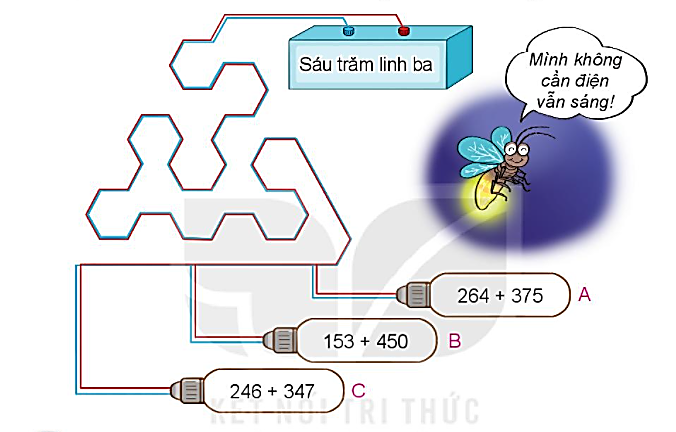 A
639
264 + 375
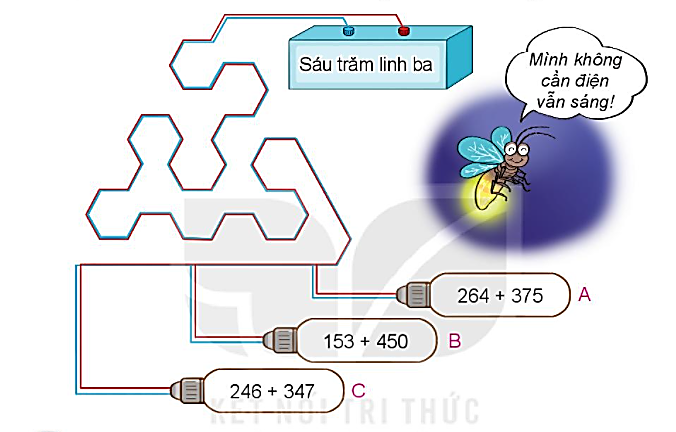 153 + 450
B
603
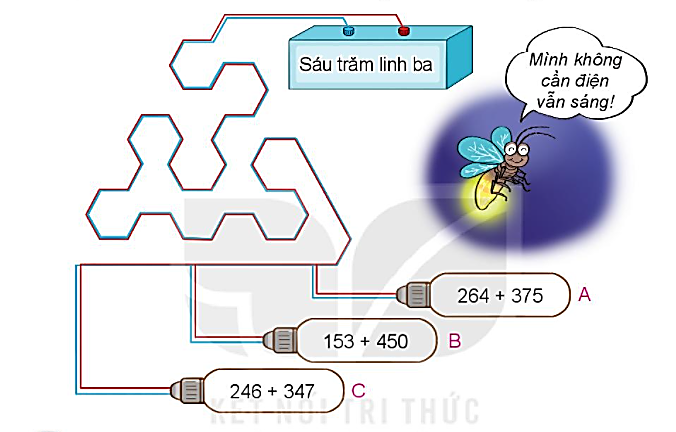 246 + 347
C
593
548 + 312          592 +234             690 + 89           427 + 125
1
Đặt tính rồi tính ?
548
312
592
234
690
  89
427
125
+
+
+
+
860
826
779
552
2
Toàn nhà A cao 336 m. Tòa nhà B cao hơn tòa nhà A là 129 m. Hỏi tòa nhà B cao bao nhiêu mét?
Tóm tắt:
Toà nhà A                               : 336m
Toà nhà B cao hơn toà nhà A: 129m
Toà nhà B                               :…m?
129 m
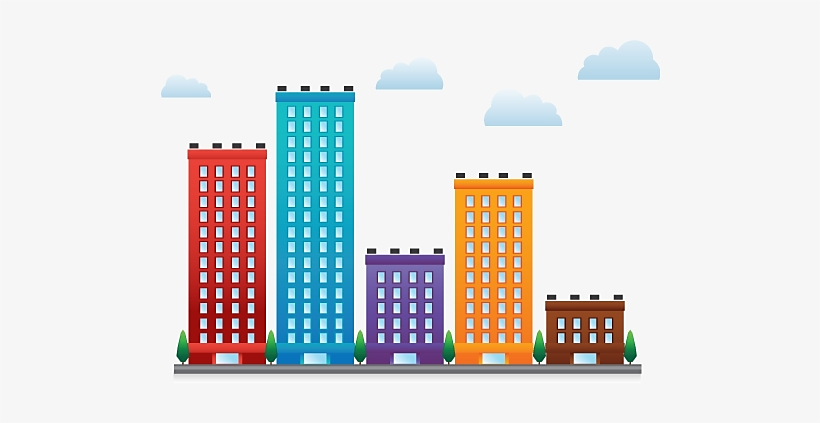 Bài giải
Chiều cao của toà nhà B là:
        336 + 129 = 465 (m)
                         Đáp số: 465 m
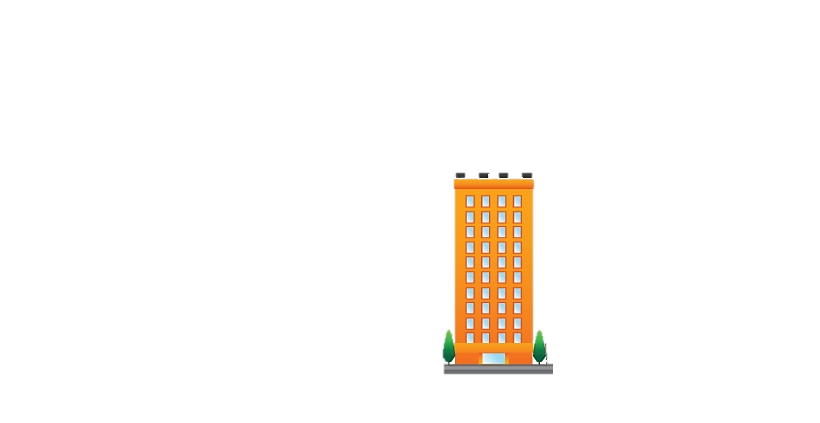 336 m
A           B
3
Tính
747 + 123 - 100
=      870     - 100
=         770
75 – 25 + 550
=      50     + 550
=         600
468 + 22 + 200
=      490     + 200
=         690
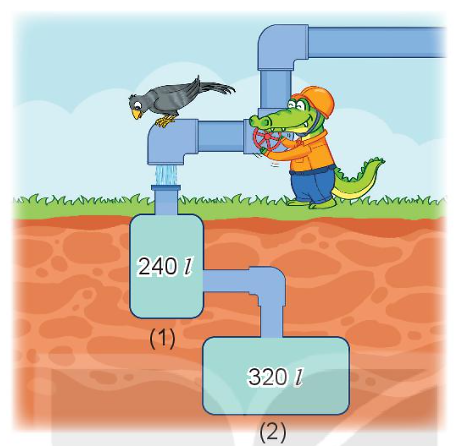 Trong bức tranh, bác cá sấu đang mở nước chảy đầy vào các bể.
4
Bài giải
Sau khi cả hai bể đầy nước, tổng lượng nước trong hai bể là:
        240 + 320 = 560 (l)
                      Đáp số: 560 l
Nếu đi theo lệnh “       ” thì Tíc-tốc sẽ đến ô ghi số
522
5
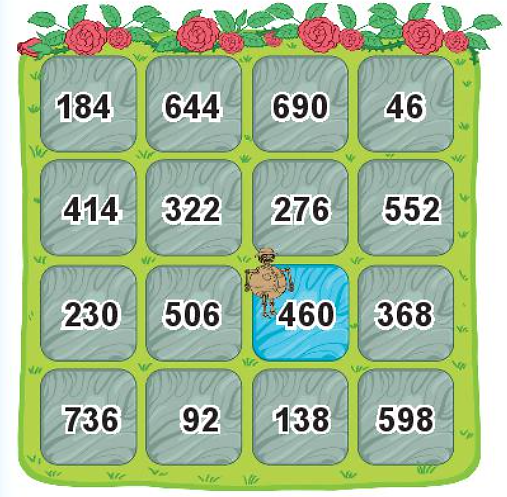 b) Nếu đi theo lệnh “       ” thì Tíc-tốc sẽ đến ô ghi số         .
    Nếu đi theo lệnh “        ” thì Tíc-tốc sẽ đến ô ghi số         .
c) Tổng của hai số thu được ở câu b bằng          .
Số  ?
?
322
?
368
?
690